Political PartiesUnit 1: Topic 2
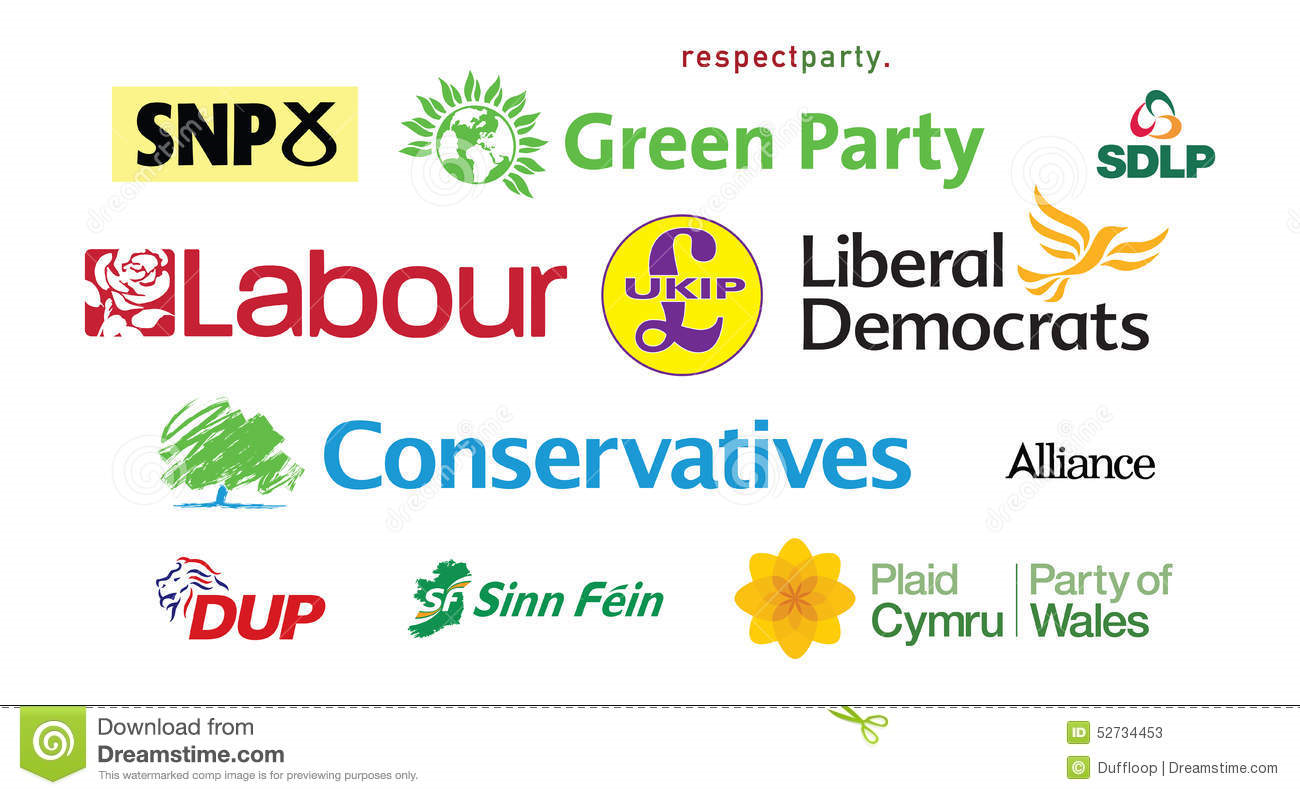 Political Parties: Topic overview
What is a political party & what roles do parties perform operate in the UK?
What are the principles of political parties?
What types of political party operate in the UK?
What are the origins & development of the main parties?
Emerging & minor political parties.
What party system/s operate in the UK?
Political Parties: ideology
Define political ideology. 


What does ideology have to do with political parties?


What is the political spectrum?
Political Parties: Topic overview
Left wing key principles:
State intervention
Collective rights
Industry regulation
Right wing key principles:
Strong law & order
Preference for free market
Emphasis on individual rights

Confused? Try this: https://youtu.be/JlQ5fGECmsA
Political Parties: Features
An organisation that develops a set of political goals and policies, which it seeks to convert into political action by obtaining government office, or a share in government, or by influencing the government of the day. It pursues its goals by mobilising public opinion in its favour, selecting candidates for office, competing at elections and identifying suitable political leaders.
Political Parties: Functions
Representation – Of their membership and of society as a whole
Recruitment – Parties providing people to be MPs, frontbenchers
Participation – By joining a political party people are becoming actively involved in Politics
Governing – By winning a general election a party will provide the country with leadership
Policy Formulation – A party’s ideas, through its’ manifesto, will be put into operation
Electoral Function – Parties put forward and support candidates at election time

Q. Do political parties help or hinder representative democracy?
Political Parties: Manifestos & mandates
Manifestos – Sets out policies it would seek to pass into law if elected.
Mandate – The right of a govt. to pursue manifesto policies. The authority to govern.
Salisbury Doctrine – Convention that the House of Lords does not block legislation promised in a manifesto.
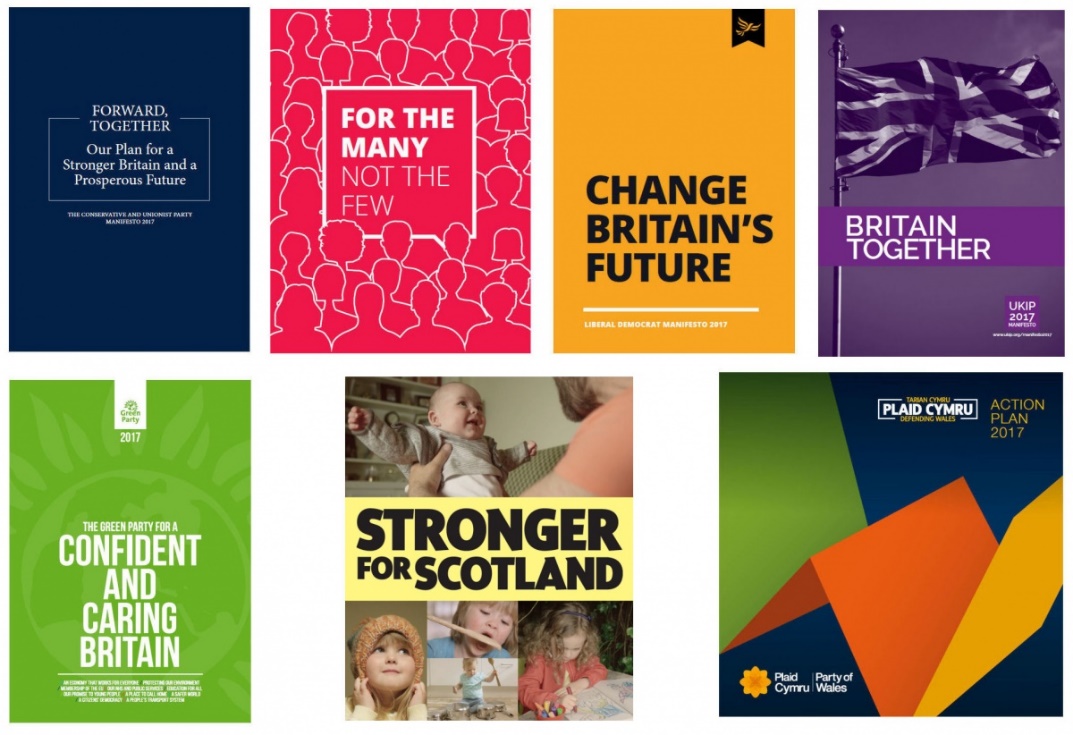 Political Parties: Manifestos & mandates
Does the concept of an electoral mandate make sense?
Political Parties: Funding
MPs pay is from general taxation (2019 -£79,936)
Q. Why is funding a controversial issue in politics?

*

*

*

Inside the murky world of political party donations | The Week UK

Pandora Papers: Why are donations to political parties often so controversial? - BBC News
Political Parties: Funding Rules
Political Parties, Elections & Referendums Act (2000)
Established an independent election commission to monitor spending on general elections
All donations exceeding £5,000 (nationally), £1,000 (constituency level) must be declared & published
All donation from individual not on the electoral roll are banned
‘Cash for peerages’ scandal (2006) loaned money was a loophole leading to titles (Police questioned Blair!)
PPER Act amended, 2010, loans subject to same rule as donations
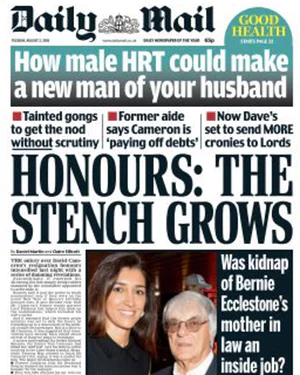 Political Parties: Funding
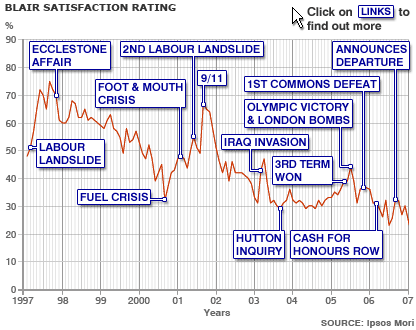 Political Parties: Funding Reforms
2007 – Sir Hayden Williams – tax funded elections
2015 – Lab & Lib Dems called for caps on individual donations.
2016 Trade Union Act – ‘Opt in/out’ rules for members
Arguments for and against state funding of political parties
Parties key to representative. Democracy
Make a level playing field
Help recruitment into politics
Encourages participation/interest
Cut corruption/influence
State regulation undermines party independence
Which parties qualify ?
Isolate parties from the voters
Tax payers resentment
Q. Why is it difficult for parties to agree on funding Reforms?
Political Parties: Established Political Parties  (2.2)
A couple of key terms:
Post-war consensus
The broad agreement between the two main parties over domestic & foreign policy. E.g. creation of welfare state & adoption of a Keynesian economic policy. 
Breaks down in 1970s, leading to…
Adversarial (‘yah-boo’) politics
Instinctive antagonism between the main parties in Westminster. The term originates from Prof S.E. Finer and is commonly applied to UK politics since the 1970s.
Political Parties: Established Political Parties  (2.2)
Key: You have to be able to understand and write about the three main parties (Conservative, Labour & Liberal Democratic) and their tendencies (ideological & policies) and factions.  e.g.

Conservative
One Nation
New Right (Thatcherite)
Change from Cameron to May
Labour
Old Labour (Social Democracy)
New Labour (Third Way)
Corbyn’s leadership (inc. Momentum)
Political Parties: Established Political Parties  (2.2)
Q. Have recent years witnessed an end to ideology?
Yes
3 main parties are essentially social democratic, seeking small changes, not ideological change
The ideological wings of main parties are marginalised
Significant policy overlaps between the main 3
2010 coalition demonstrates less adversary
Increased emphasis on presentation(media) & personality politics over substance
Q. Is there a ‘post-Thatcherite consensus?
Q. Is there a post-Covid consensus?
Political Parties: Established Political Parties  (2.2)
Q. Have recent years witnessed an end to ideology?
No
3 main parties still have distinct ideological traditions they are committed to
Post-the global financial crisis ideological divisions have become more apparent again
Jezza’s election (twice! 2015 & 2016) as Labour leader has returned politics to the pre-1980s
The rise of smaller and single-issue parties suggests ideology still matters to many voters
Party Policies Research task (2019):
Group 1. Labour - Watch, note and report back: Labour's Manifesto Quickly Summarised (2019 Election) - TLDR News – YouTube
Group 2. Conservative - Watch, note and report back: https://www.youtube.com/watch?v=hAwJkwTwUWA
Group 3. Lib Dems - Watch, note and report back: https://www.youtube.com/watch?v=Or-Ftl4GVsk
Group 3. Green - Watch, note and report back: https://www.youtube.com/watch?v=cSFT8AJmsSE
[Speaker Notes: Vids 10-11 mins]
Political Parties: Emerging & minor parties
Mainstream parties
Conservative, Labour (post-1924), Lib Dems (post-1988 merge between Liberal Party & SDP)
Minority or ‘niche’ parties 
Nationalist parties – SNP, Plaid Cyrmu, Mebyon Kernow, BNP, Sinn Fein, DUP, etc.
Single issue parties – Green Party, UKIP (Kidderminster Hospital & Health Concern Party, Dr Richard Taylor won Wyre Valley, 2001 & 2005)
 Britain's Weird, Small Political Parties Explained - TLDR News - YouTube
Q. What roll to minority parties play?
Q. Do minority parties have any influence?
[Speaker Notes: Vid – 12 mins]
Political Parties: Models of political party
One party-dominant system – Plurality but only one party has a realistic chance of winning power
Two-party system - Plurality but only two have a realistic chance of winning power
Two-&-a-half-party system – Plurality but two parties dominate, but are challenged the growth of a smaller third party
Multi-party system – Plurality where a number of parties contend to form coalition governments
Q. Do these models apply to the UK?
Political Parties: Models of political party
Q. What factors can account for these statistics?
Political Parties: Factors that affect party success
Leadership
United/divided
Media